Figure 1 DUX family proteins used in this study. (A) Schematic of 7 DUX family proteins showing location of DNA ...
Hum Mol Genet, Volume 25, Issue 20, 15 October 2016, Pages 4577–4589, https://doi.org/10.1093/hmg/ddw287
The content of this slide may be subject to copyright: please see the slide notes for details.
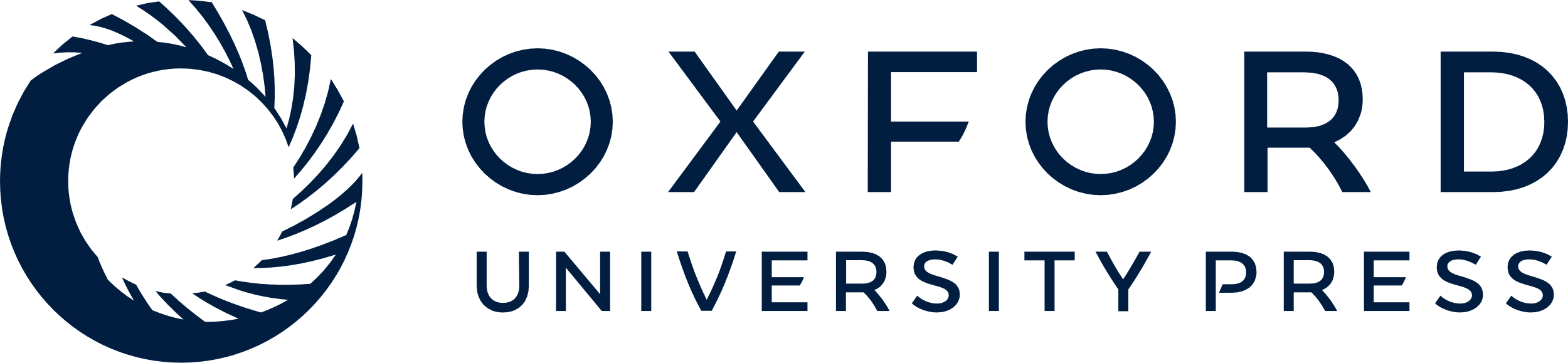 [Speaker Notes: Figure 1 DUX family proteins used in this study. (A) Schematic of 7 DUX family proteins showing location of DNA binding homeodomains (HOX1 and HOX2) and variable carboxyl-terminal domains. Numbers indicate amino acid residues. In the DUX4.HOX1 and Dux.Hox1 DNA binding mutants, underlined residues were mutated to alanines. CT, conserved extreme C-terminus in DUX4 and Dux proteins, shown in (C). (B) (Top) Comparison of amino acid sequence homology in DUX family proteins. Columns 1 and 2 show amino acid identity in the HOX1 and HOX2 domains of indicated proteins, relative to the same domains in DUX4. ‘N-term length’ indicates the amino acid length from residue 1 to the beginning of the first homeodomain. ‘C-term length’ indicates the length from the end of the second homeodomain to C-terminus of the protein. ‘HOX spacer length’ indicates the number of amino acids between the first and second homeodomains. (Bottom) Alignment of conserved DNA binding residues within HOX1 and HOX2. In DUX4 and Dux, 5 of these were mutated to alanines to construct DUX4.HOX1 and Dux.Hox1, as shown in (A). (C) Alignment of extreme C-terminal residues of DUX4 (residues 365-424) and Dux (residues 615-674). Asterisks indicate residue identity. Note high identity in the last 14 amino acids.


Unless provided in the caption above, the following copyright applies to the content of this slide: © The Author 2016. Published by Oxford University Press.This is an Open Access article distributed under the terms of the Creative Commons Attribution Non-Commercial License (http://creativecommons.org/licenses/by-nc/4.0/), which permits non-commercial re-use, distribution, and reproduction in any medium, provided the original work is properly cited. For commercial re-use, please contact journals.permissions@oup.com]